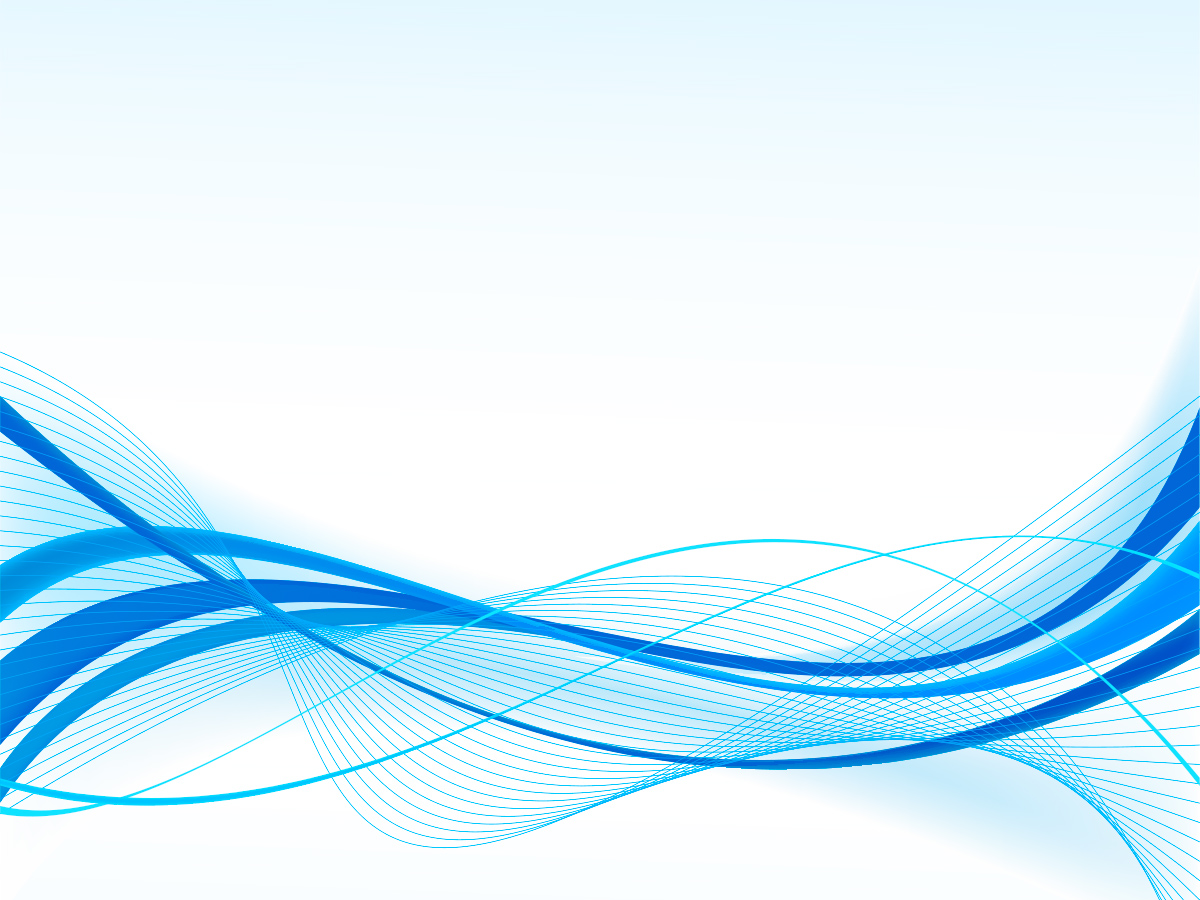 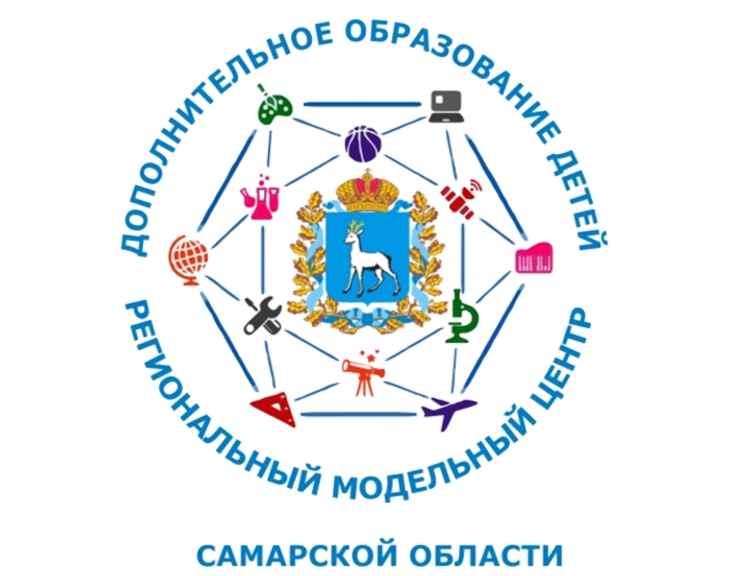 Работа в информационной системе  «мониторинг доступности образования» для использования итогов инвентаризации  образовательных организаций по поиску инфраструктуры,  оборудования, кадров.
методист РМЦ Тибатина Юлия Вячеславовна
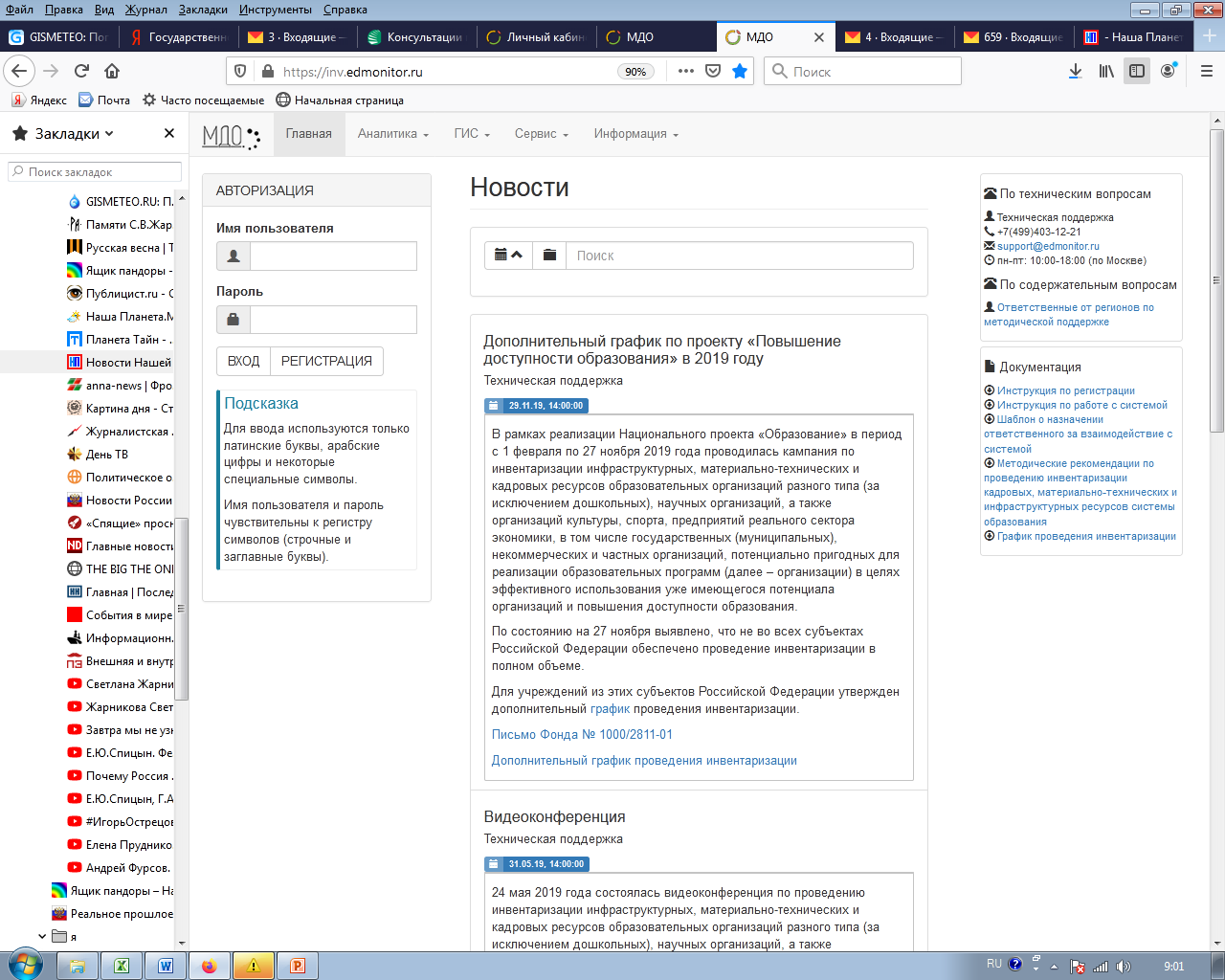 Открываем сайт ИС «МДО»      https://inv.edmonitor.ru
[Speaker Notes: Входим в личный кабинет под логином и паролем, полученным в ходе регистрации организации в ИС «МДО»]
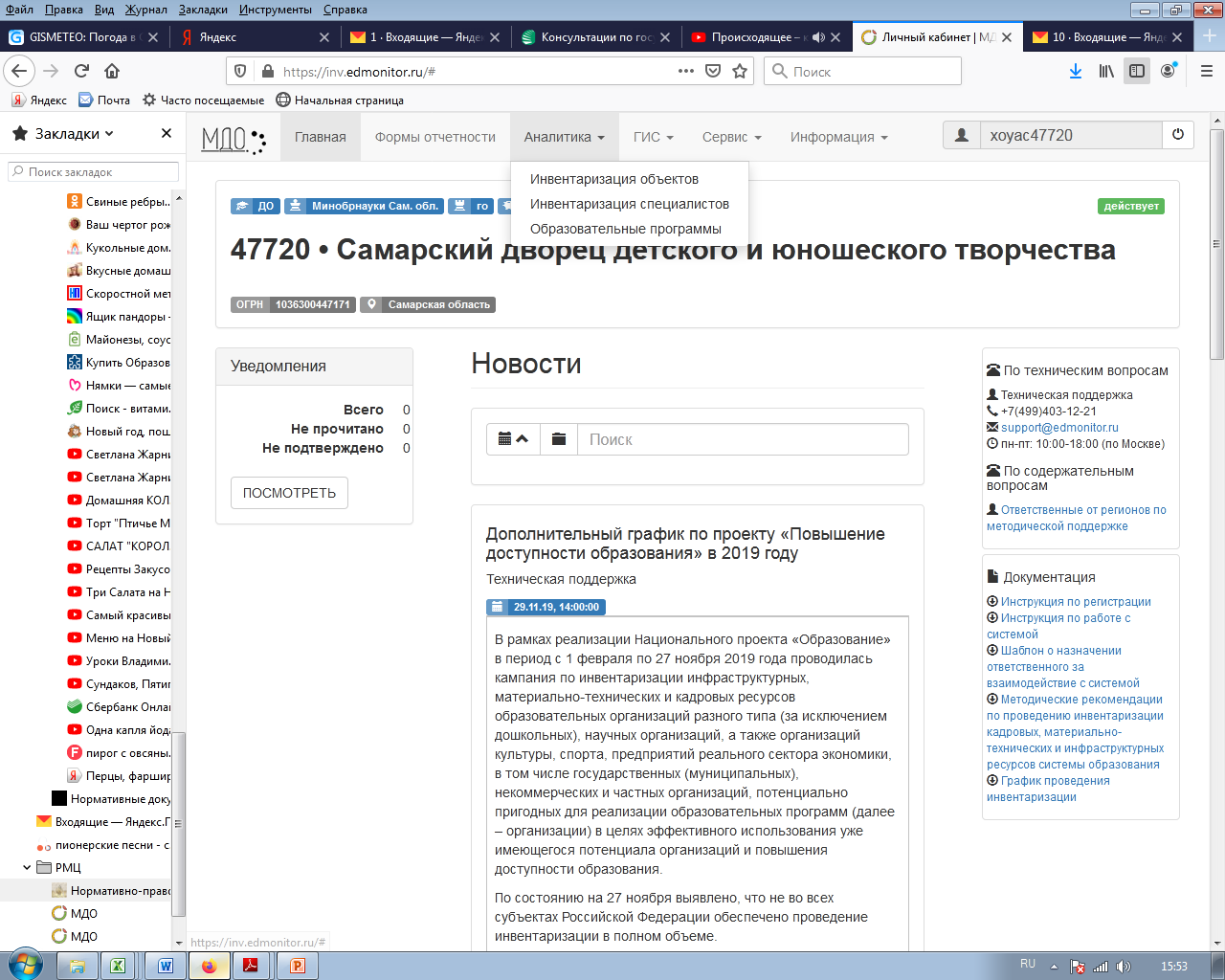 [Speaker Notes: Входим в личный кабинет под логином и паролем, полученным в ходе регистрации организации в ИС «МДО»

Подводим курсор к вкладке «Аналитика», развёртывается окно, в котором мы выбираем  «Инвентаризация объектов».]
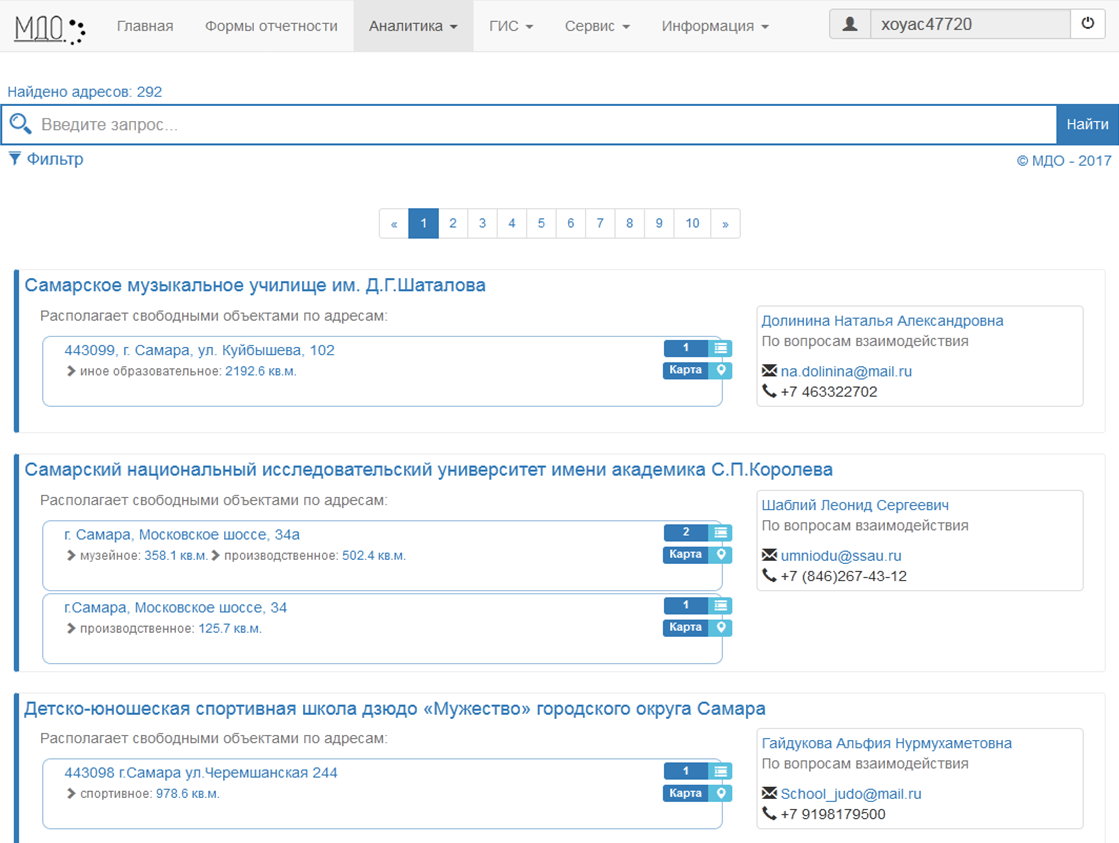 [Speaker Notes: В этом разделе показаны все учреждения (и их адреса)  по вашему муниципалитету, в которых есть свободные помещения. 
По каждому адресу указано количество свободных помещений с их расположением на карте 
 для поиска более конкретной информации – два вида фильтров]
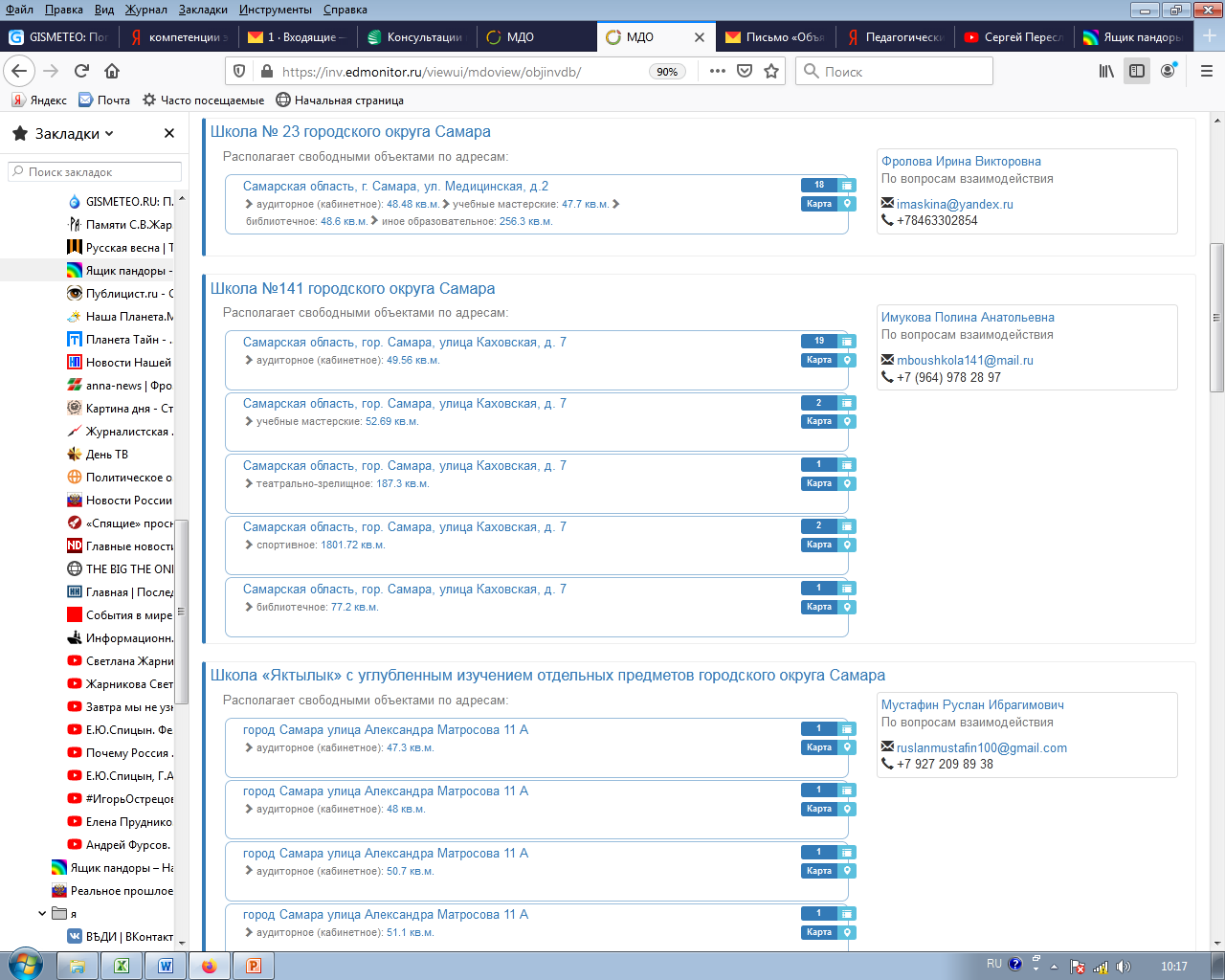 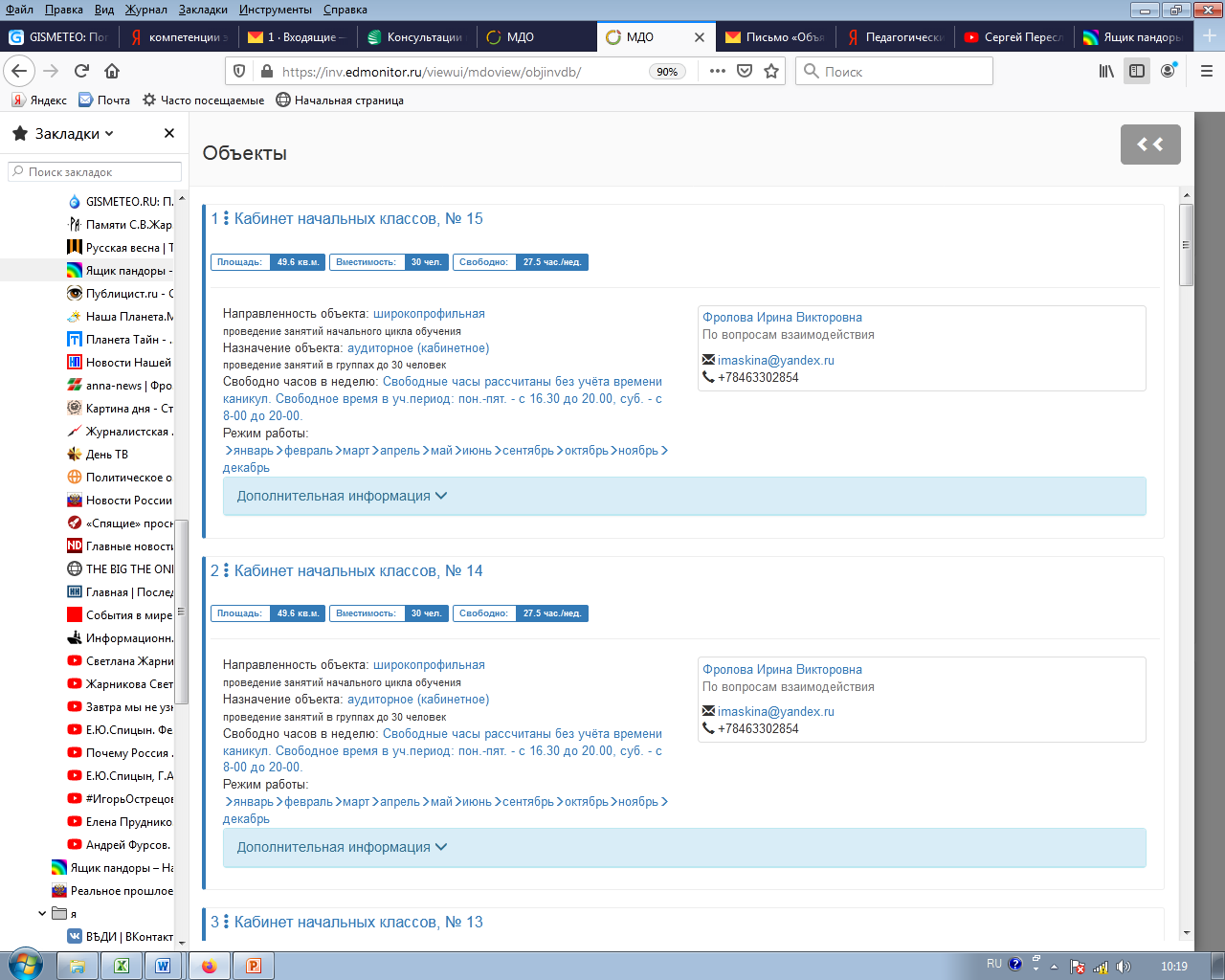 [Speaker Notes: При нажатии на ссылку  (количество свободных помещений)  появится окно с перечнем свободных помещений данного учреждения и информацией о них: площадь, вместимость, свободные часы.]
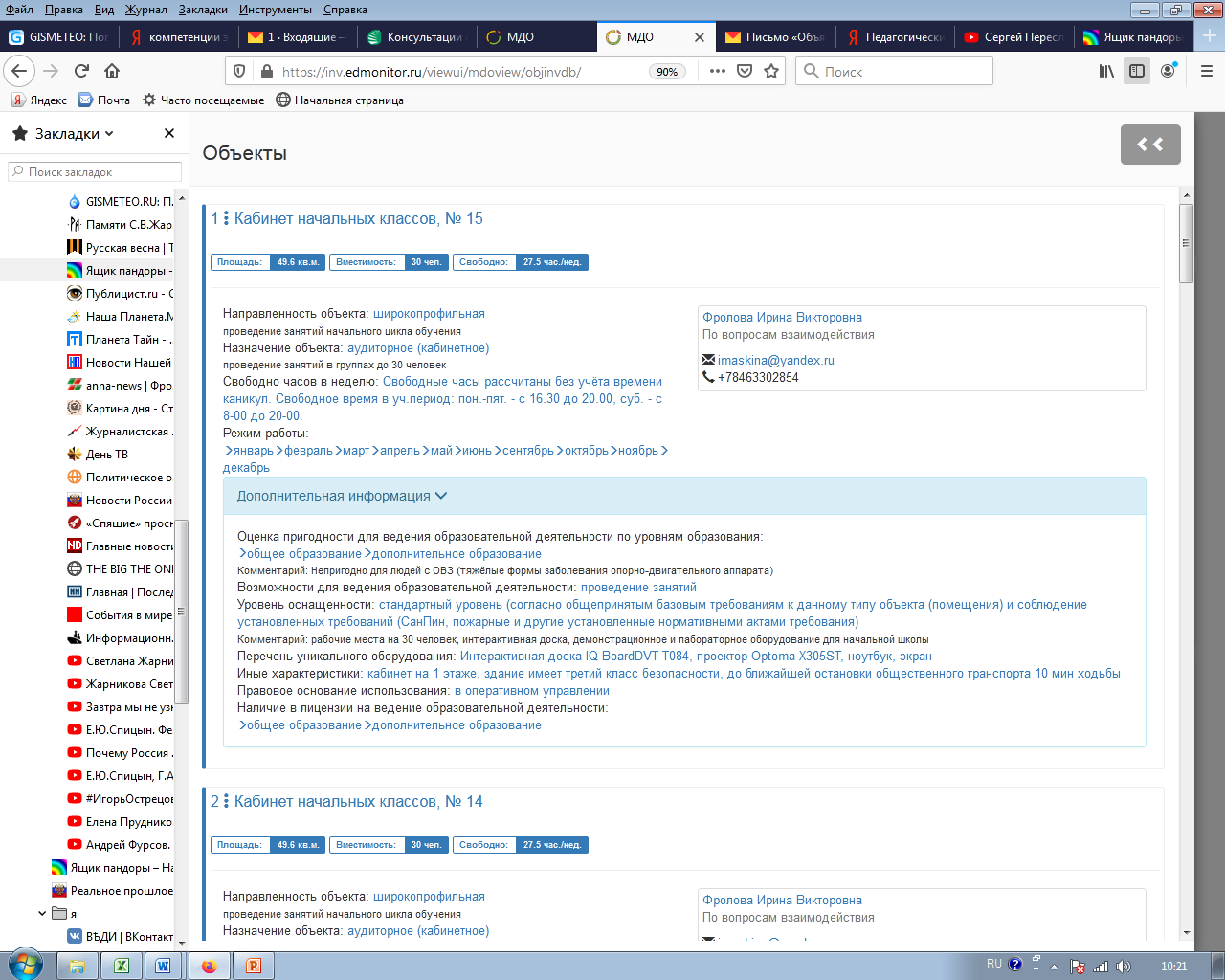 [Speaker Notes: Кроме того, по каждому помещению есть дополнительные данные, которую можно узнать, нажав мышкой на ссылку «Дополнительная информация». Здесь можно увидеть и уровень оснащённости и перечень уникального оборудования]
Работа с фильтрами
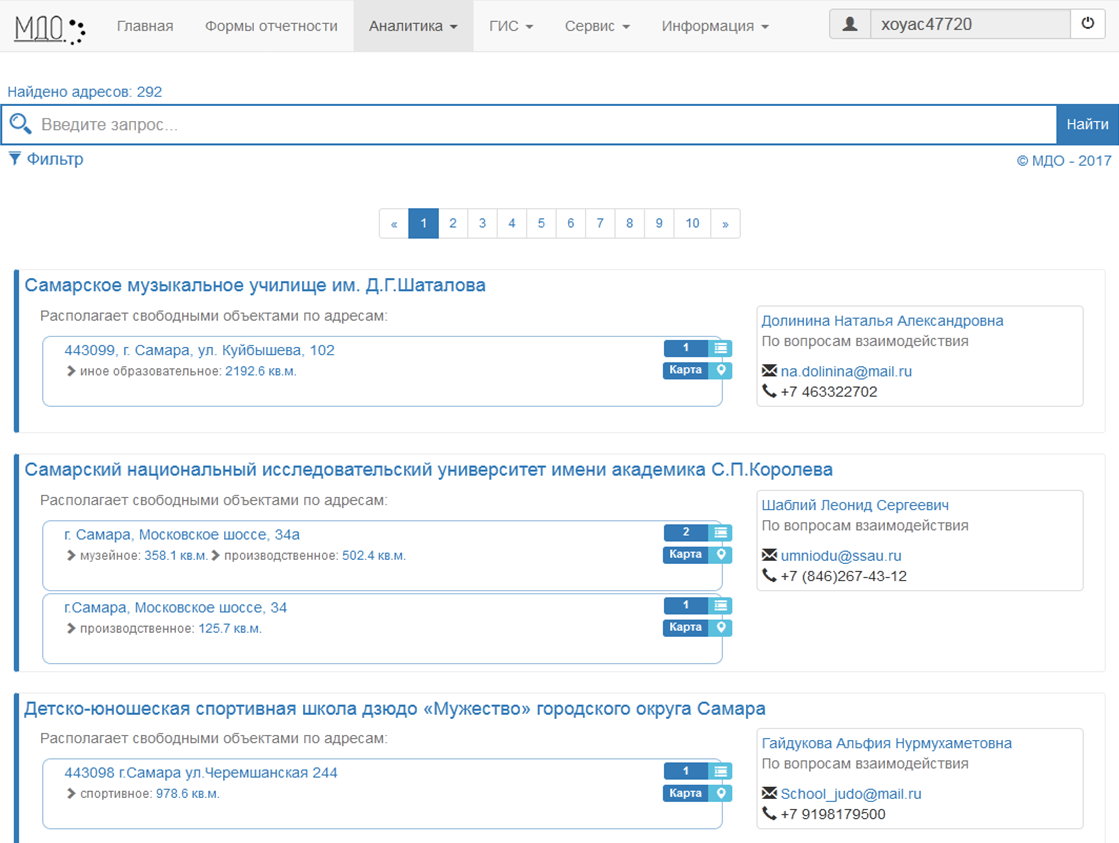 [Speaker Notes: Помочь с поиском нужной информации может  фильтр, позволяющий отсортировать организации по необходимым критериям.   
На странице есть фильтры двух видов: 
фильтр с фиксированными критериями отбора информации
поисковая строка, в которую мы самостоятельно вводим запрос]
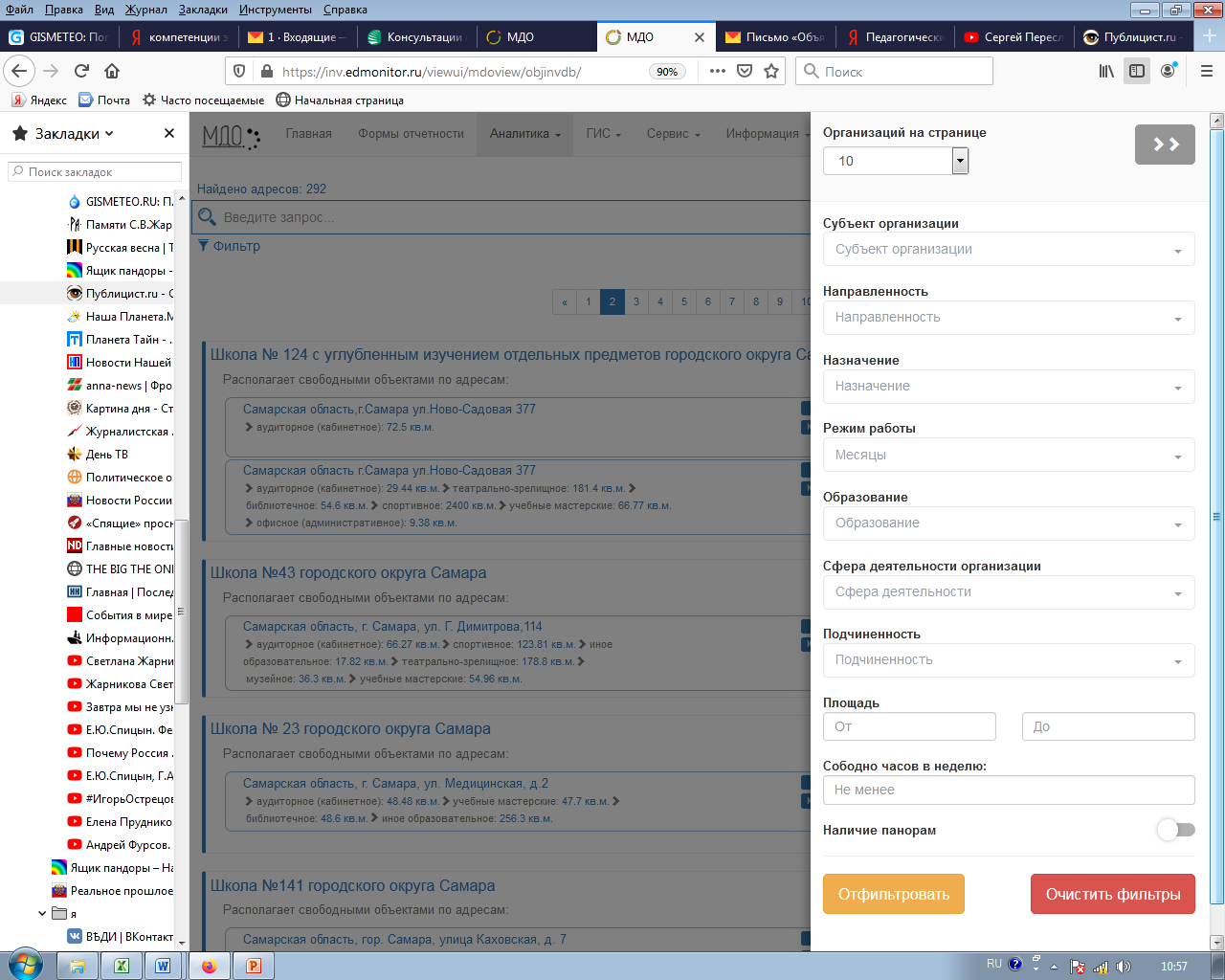 [Speaker Notes: Нажимаем на значок ФИЛЬТР , высвечиваются уже заданные системой критерии поиска:  
и выбираем нужные нам]
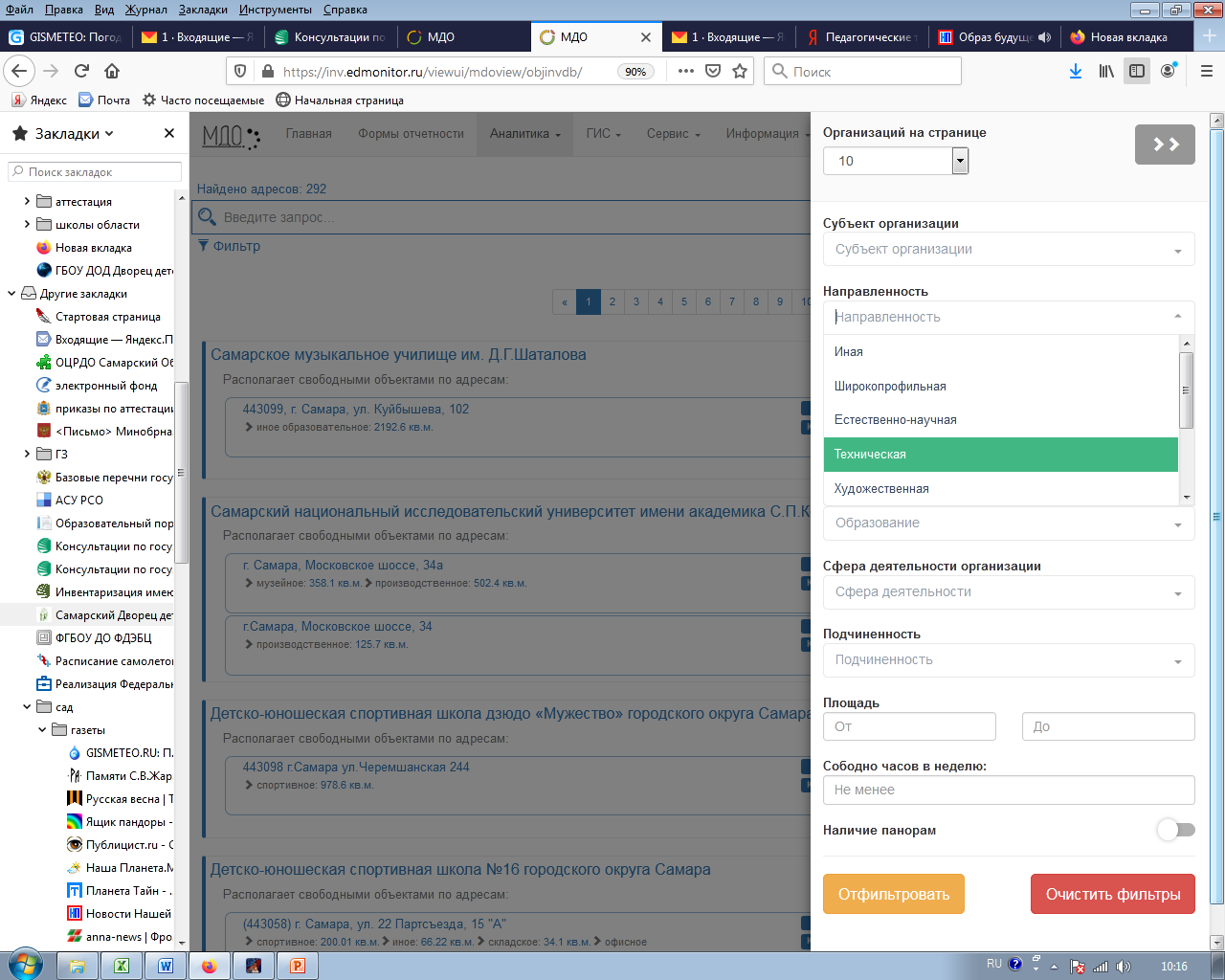 [Speaker Notes: После их установки, нужно нажать желтую кнопку «Отфильтровать». 
В результате получим список учреждений с интересующими нас критериями помещений]
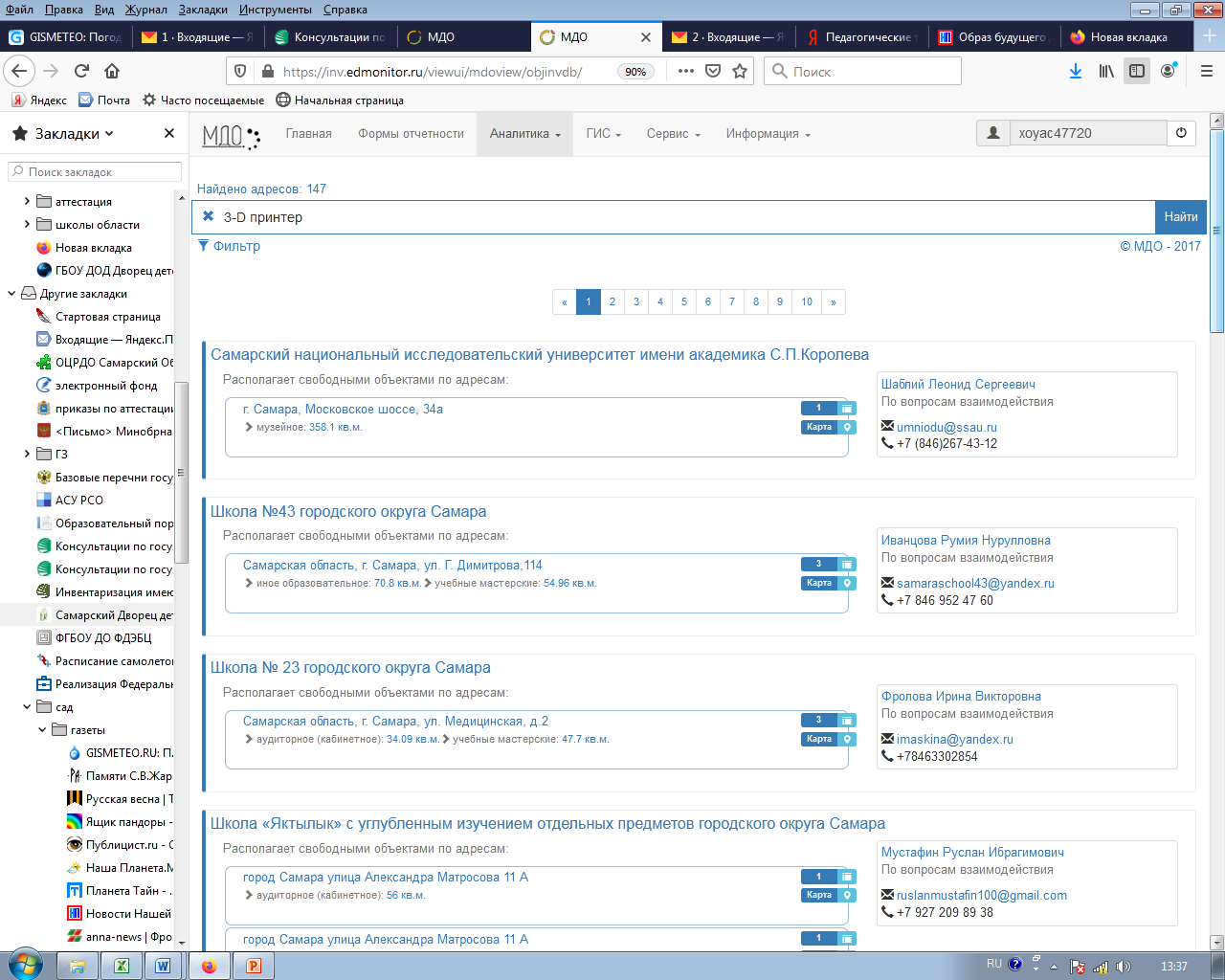 [Speaker Notes: Для получения более конкретной информации, например, о конкретном оборудовании, надо воспользоваться вторым видом поиска – поисковой строкой.]
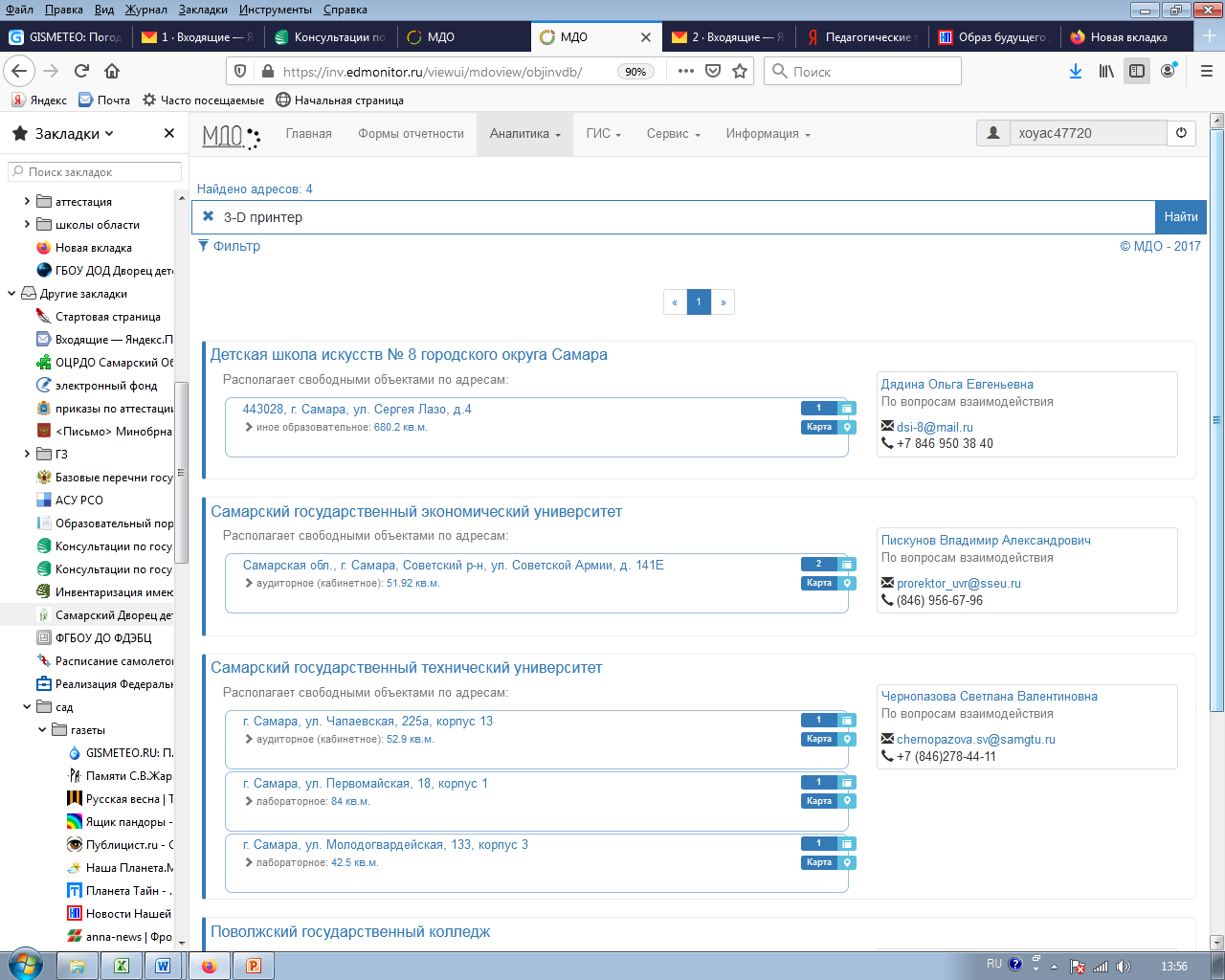 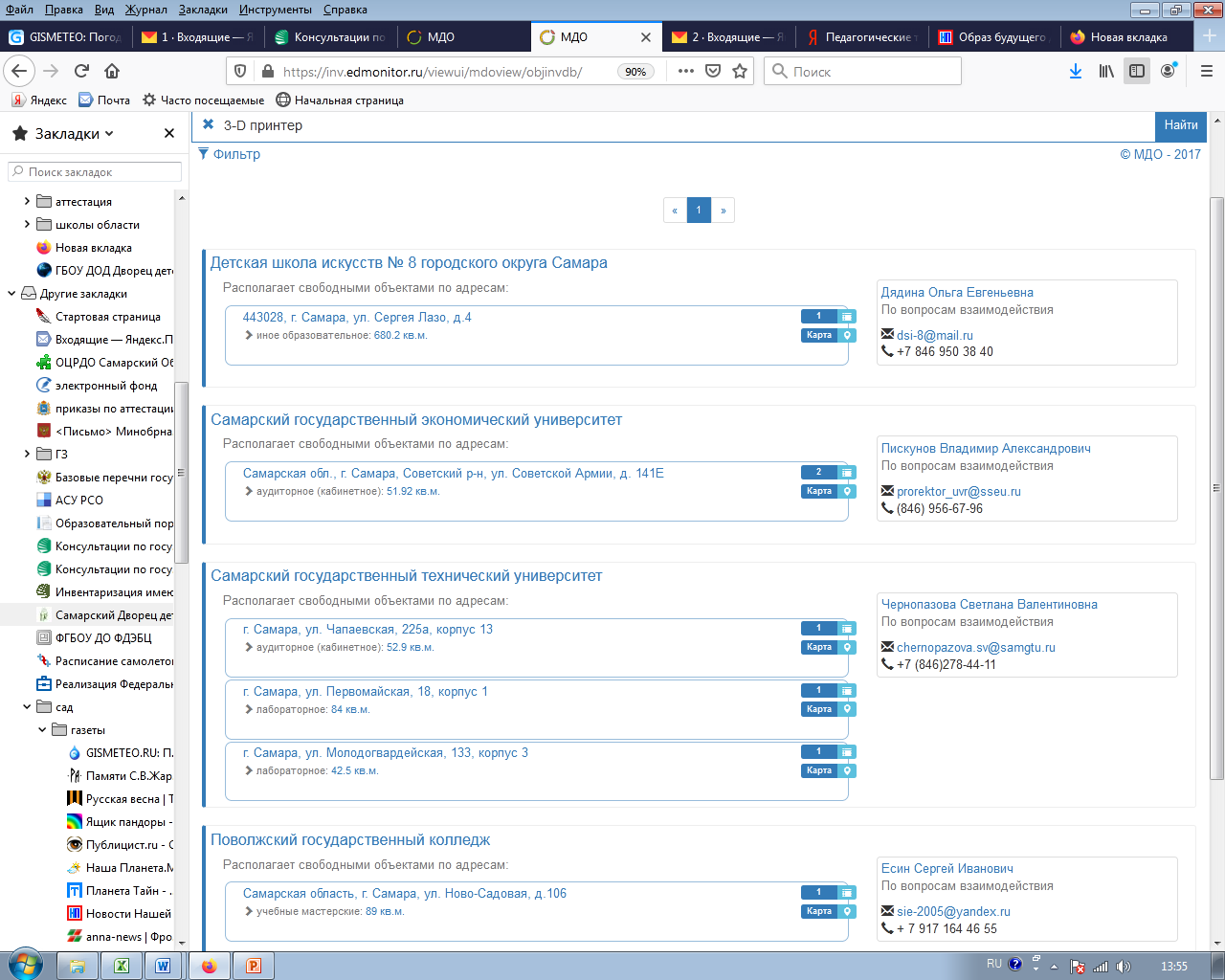 [Speaker Notes: После применения поисковой строки, в списке остаётся 4 учреждения. Каждое из них необходимо проверить на наличие запрашиваемого оборудования, заходя по ссылкам.]
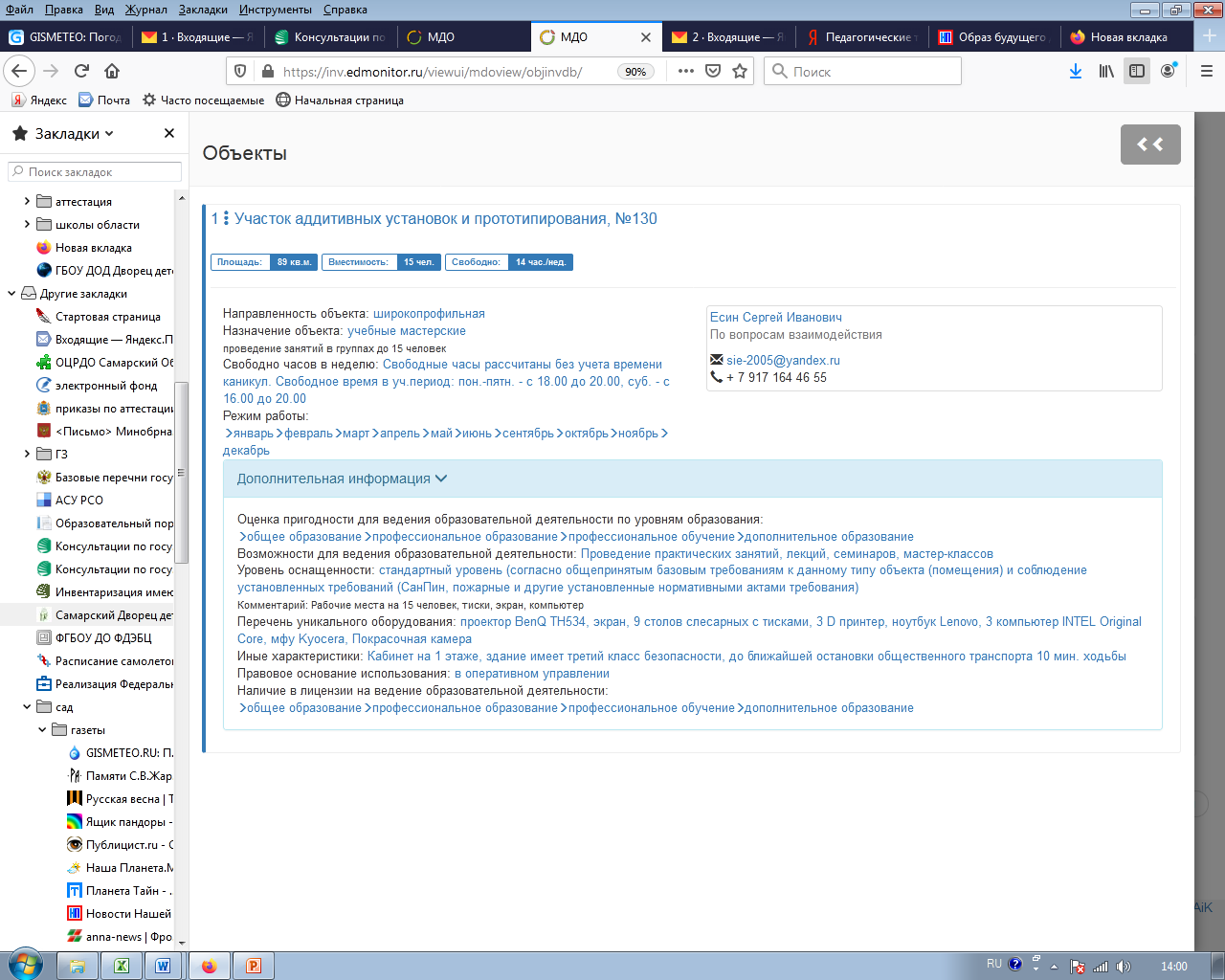 [Speaker Notes: Нажав на ссылку, переходим на страницу, где информация по инфраструктуре и оборудованию учреждения представлена  более развёрнуто. 

Справа указаны данные  ответственного лица организации: адрес почты и телефон]
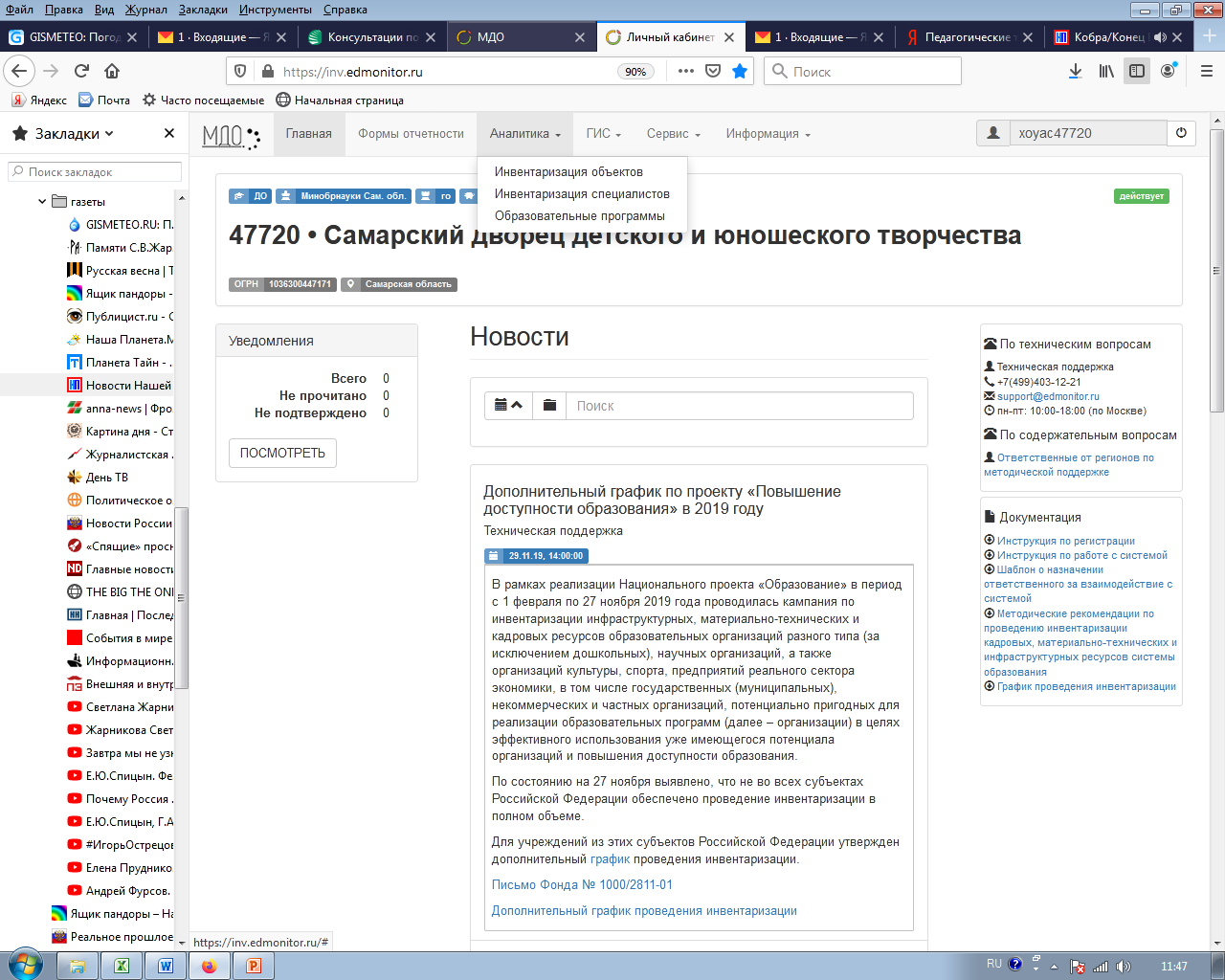 [Speaker Notes: Так же, по аналогии работаем и с вкладкой «Инвентаризация специалистов»
На странице те-же фильтры]
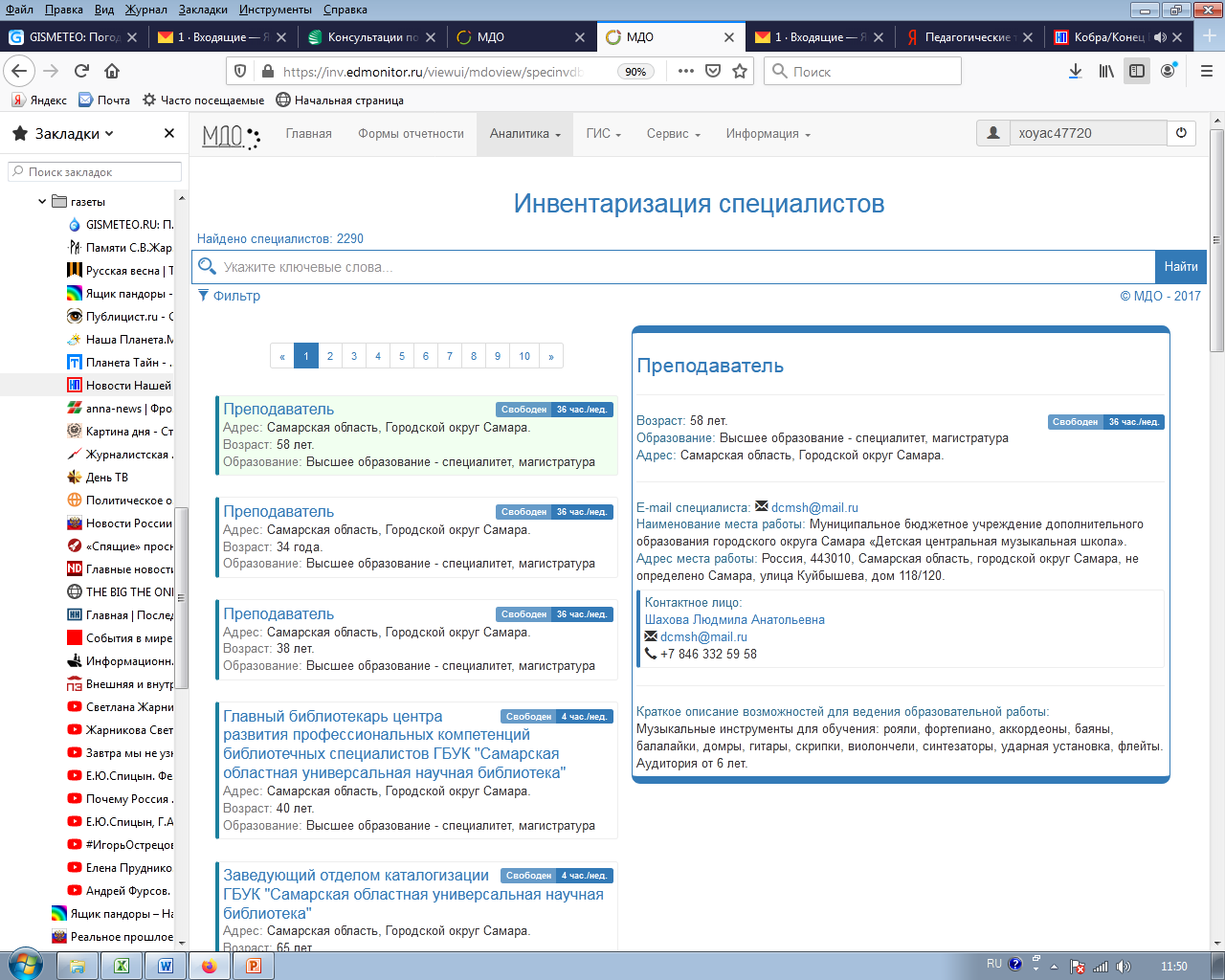 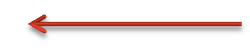 [Speaker Notes: На странице есть фильтры двух видов: 
фильтр с фиксированными критериями отбора информации
поисковая строка, в которую мы самостоятельно вводим запрос]